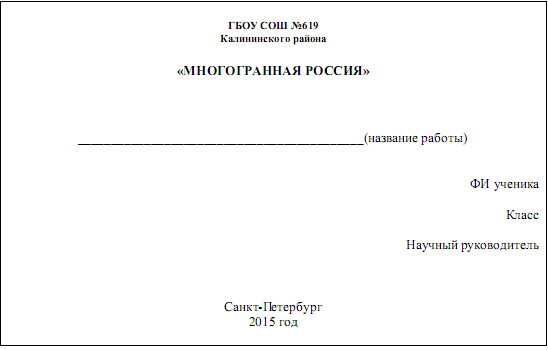 «Этнокультурное взаимодействие украинского и русского народов на территории Воронежского края.»
Б                     Буданов Степан 
                       Нагайцев Владислав
7 «Б»
Петрова Валерия Елеодоровна
Цель исследования:
выявить элементы этнокультурного взаимодействия украинского и русского народов на территории Воронежского края.
Задачи исследования:
1.Изучить историю заселения края.
2.Рассмотреть географические названия.
3.Выявить особенности народных костюмов.
4.Рассмотреть элементы свадебных обрядов.
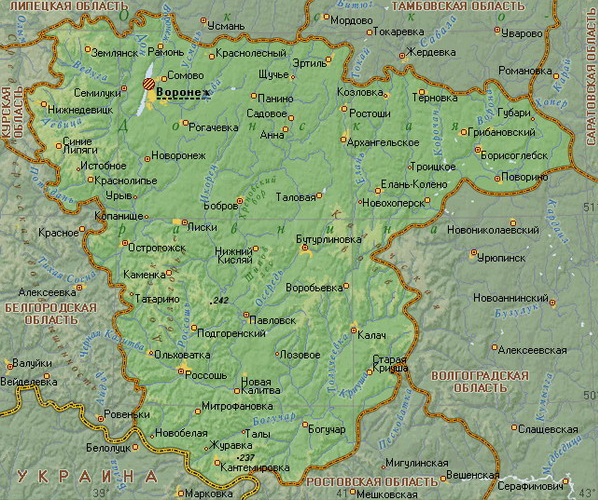 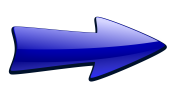 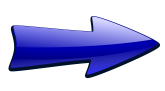 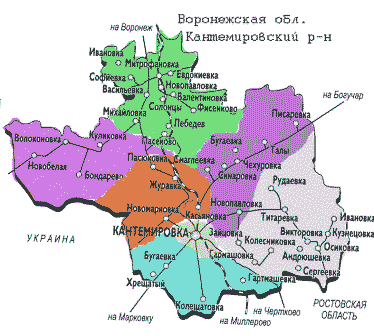 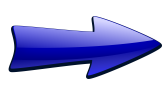 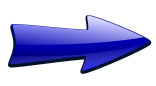 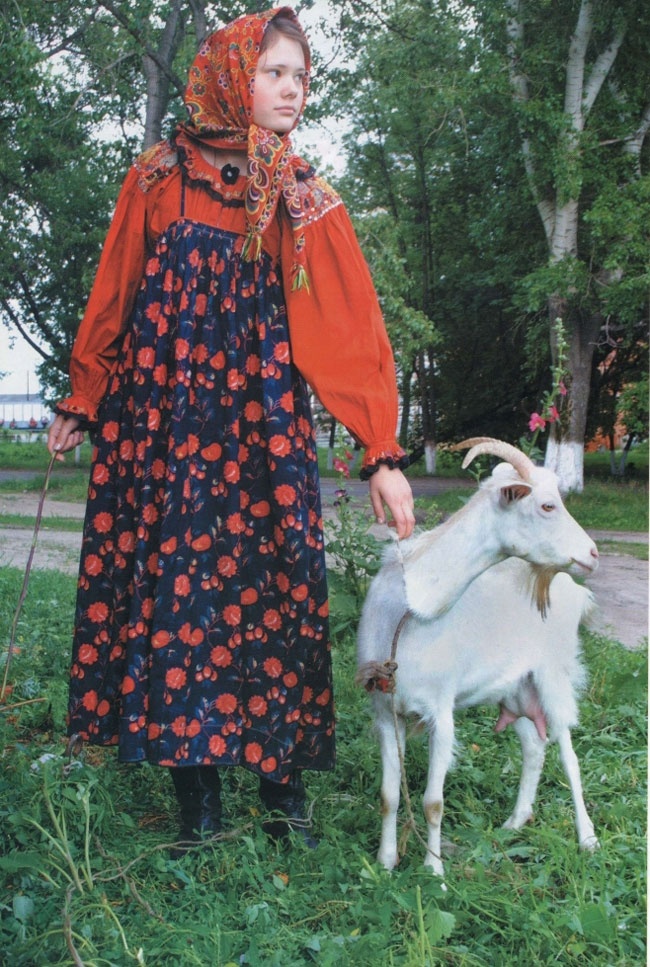 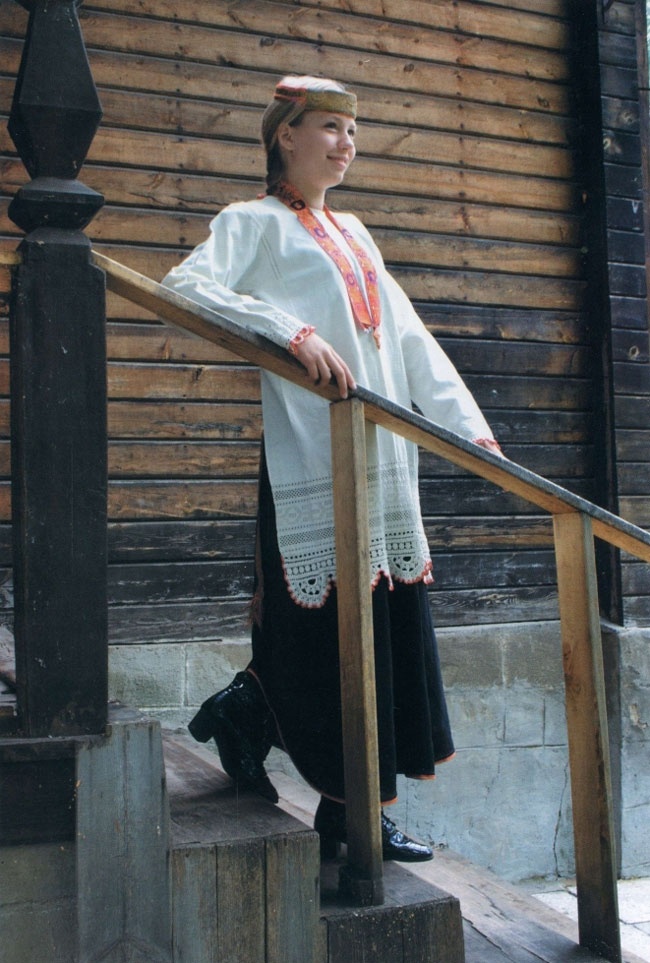 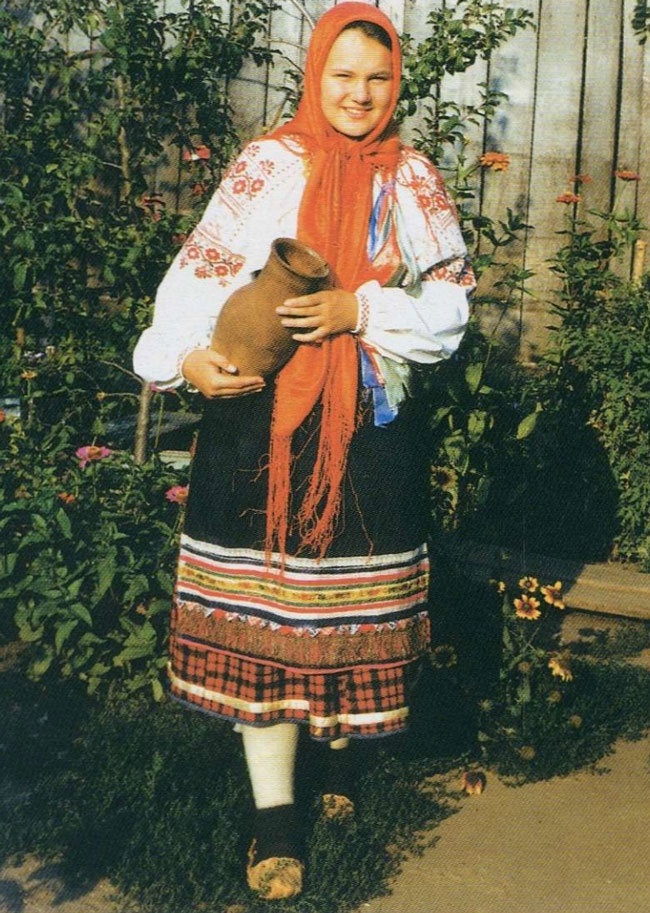 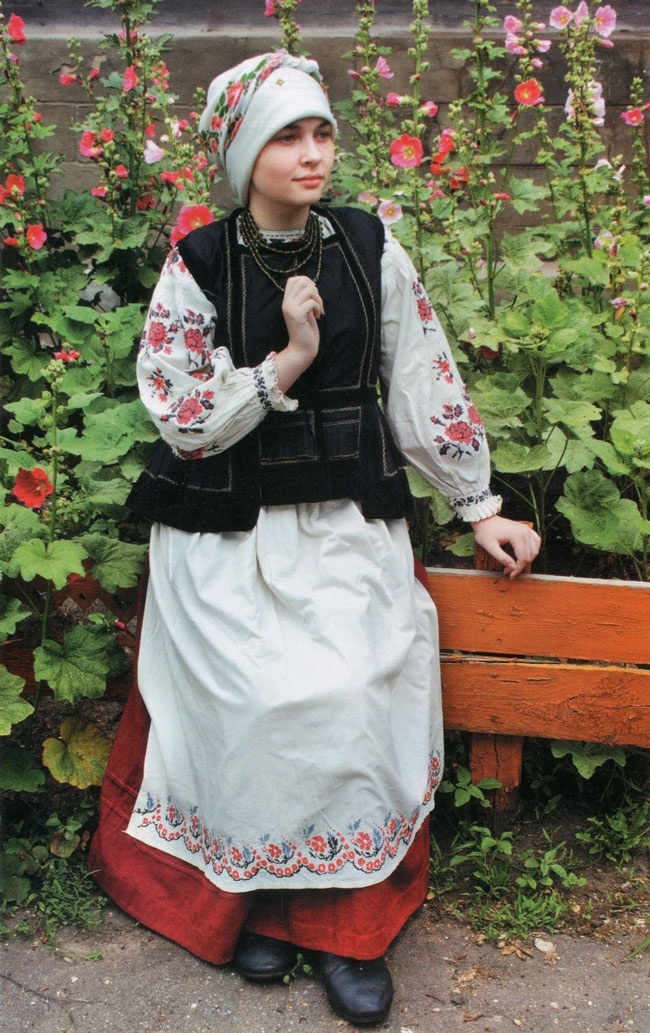 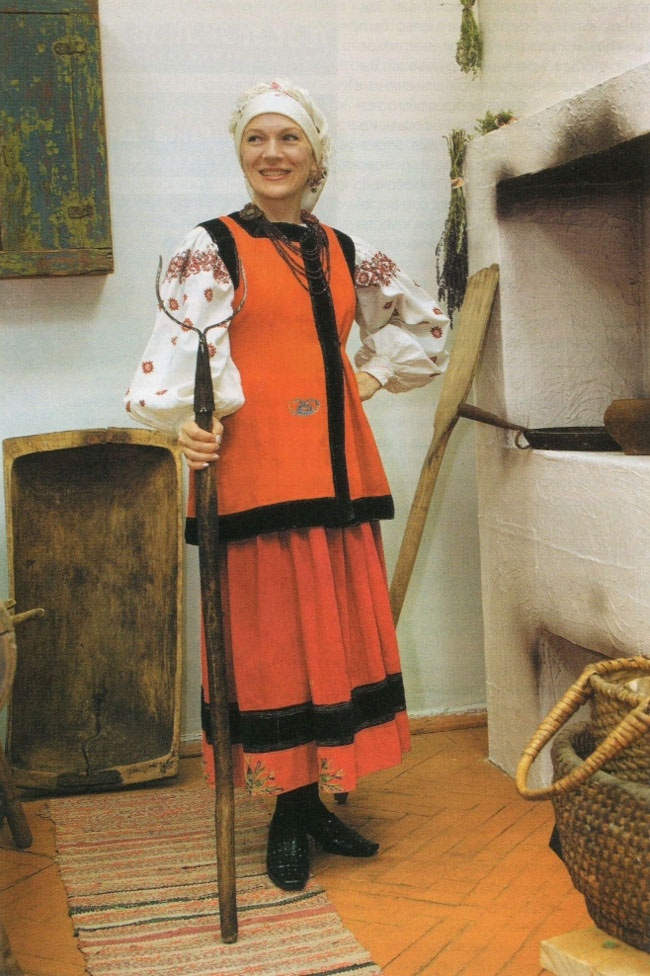 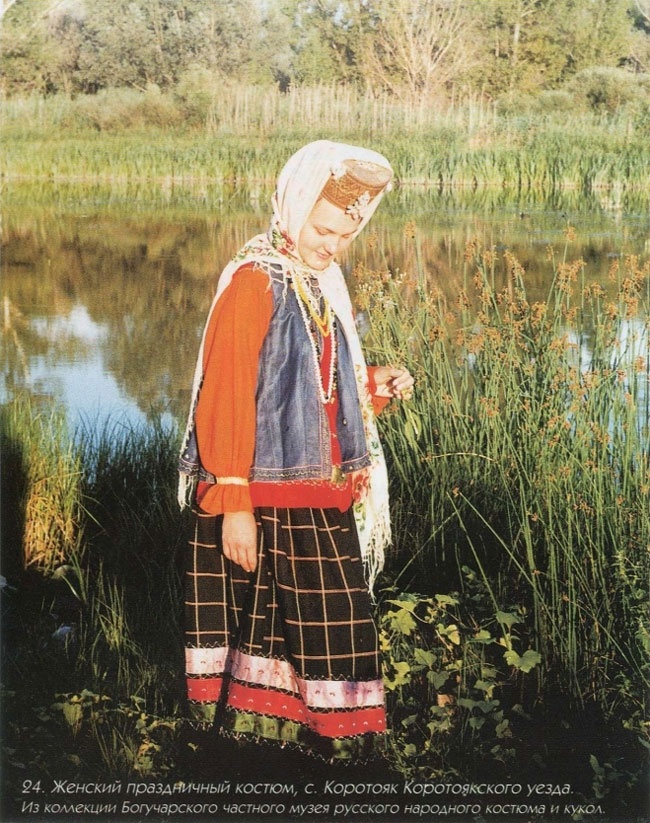 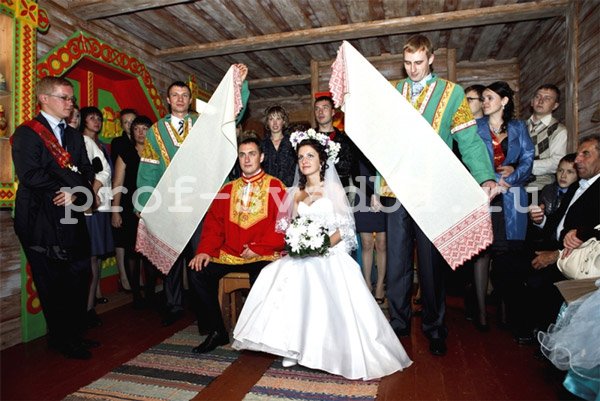 СПАСИБО  ЗА  ВНИМАНИЕ!